Literacy
Research
Memory
Sine    Cosine    Tangent
Learn the formula for area of triangle
½ absinC
What is the ASTC diagram used for?
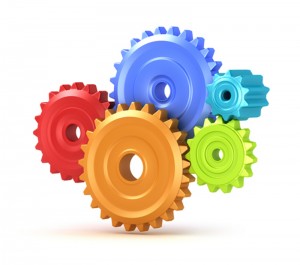 Skill Practice
Stretch!
ABC is a triangle
AC = 8cm
BC = 10 cm
Angle ACB = 42°

Calculate the area of triangle ABC
Give your answer correct to 3 significant figures
A
B
A triangle has a perimeter of 384 m.  The length of the sides are in the ratio 7:8:9

calculate the size of the largest angle.

Calculate the area of the triangle.
8 cm
10 cm
42
C
C
18 cm
2. ABC is a triangle
AB = 20cm
BC = 18 cm
Angle ABC = 144°

Calculate the area of triangle ABC
Give your answer correct to 3 significant figures
144
A
B
20 cm